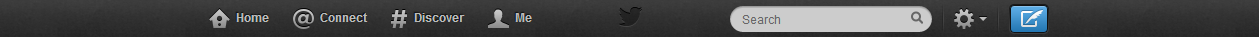 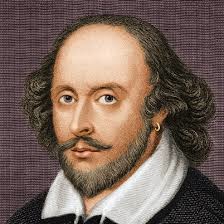 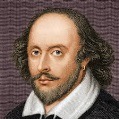 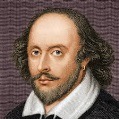 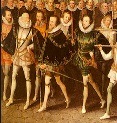 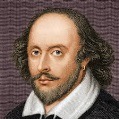 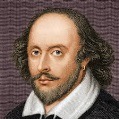 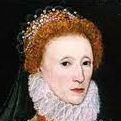 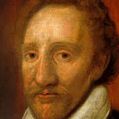 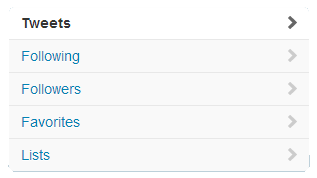 PERSON’S NAME
@TWITTERNAME
One line description of person
Location– website
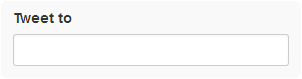 PERSON”S NAME
@TWITTERNAME
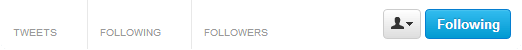 14,234
5,321
3,445,234
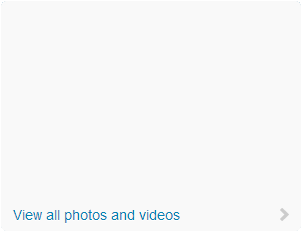 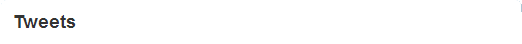 Person’s Name @twittername	         	 3m
TWEET
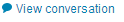 Person’s Name @twittername 	         	 2d
TWEET
Expand
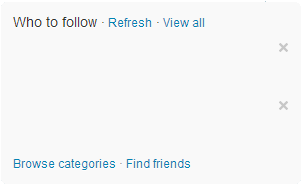 Person’s Name @twittername 	         	 2d
TWEET
      Retweeted by William Shakespeare
Person2 @twitter2 
Followed by follower2 and others
Follow
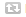 Person3 @Twittter3
Followed by follower1 and others
Follow
Person’s Name @twittername 	          	1w
TWEET
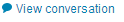 Person’s Name @twittername 	         	 1w
TWEET
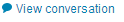